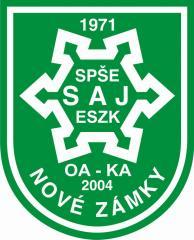 Én így oktatnám a programozást
NÉV:  << Madari Bálint >>
FELKÉSZÍTŐ TANÁR: << Beták Norbert, PhD. >>
ISKOLA: << Jedlik Ányos Elektrotechnikai Szakközépiskola, Komáromi út 28, 
Érsekújvár – Szlovákia >>
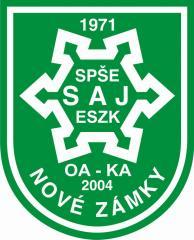 Döntéshozás WHILE ciklussal
Tartalom
Alap tudnivalók
Az If és a While folyamatábrák
Probléma
A while ciklus (általános alak, folyamatábra)
Feladatok
A programozásban számos megoldás létezik arra, hogy feltételhez kössük programunk egyes lépéseinek alakulását. Többek közt használhatunk:
IF feltételes utasítást
WHILE utasítást (ciklust)
AZ IF és WHILE folyamatábrák
A folyamatábra egy folyamat lépéseit ábrázoló diagram.
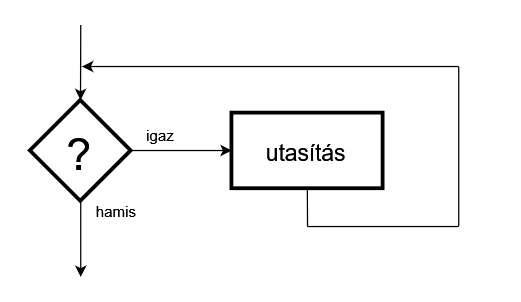 If
While
PROBLÉMA:
Tegyük fel, hogy van egy robotunk, amely bizonyos tevékenységeinek ismételt elvégzését feltételhez kell kötnünk ...
Pl:
A fűnyíró robot miután érzékeli a kerítést elfordul és addig forog, amíg akadályt észlel (tehát a fűnyírást csak akkor folytatja, ha már szabad a pálya  )
A hulladékot szeparáló robot mindaddig fogja pásztázni a hulladéktartályt, majd elkülöníteni a fém hulladékot, amíg végig nem pásztázta az egész hulladékmennyiséget
Tudnál  hasonló példát kitalálni a while ciklus szemléltetésére?
ÁLTALÁNOS ALAK
1. while (feltétel)
2. {
3.	utasítás1;
4.	utasítás2;
5.	.............
6.	utasításn;
7. }
Magyarázat
while – utasítás neve, 
feltétel – relációs/logikai kifejezés 
utasítás1, utasítás2, utasításn – a végrehajtandó utasítások
Folyamatábra
A feltétel (?) kiértékelődik
Amennyiben IGAZ (true), végrehajtja az utasítást, majd újra kiértékeli a feltételt
Amennyiben HAMIS (false) a program nem hajtja végre az utasítást, de folytatódik a következő sorban található utasítással (esetleg befejeződik)
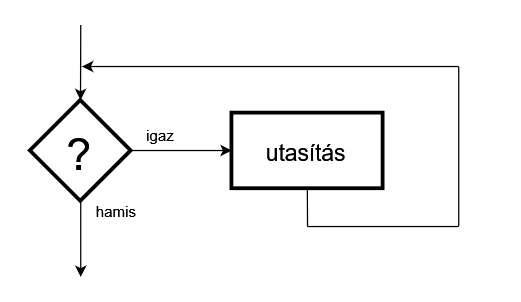 Hányszor fog végrehajtódni a következő program?
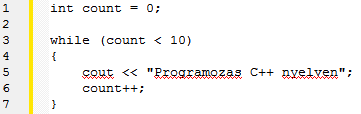 8
9
10
11
0
Egyik válasz sem helyes
?
C
A helyes válasz:
Hányszor fog végrehajtódni a következő program?
2
100
0
50
Egyik válasz sem helyes
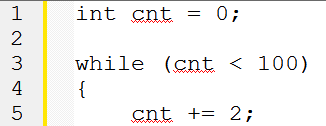 A helyes válasz:
?
C
Mi lesz a következő program eredménye?
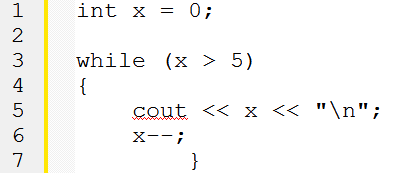 A helyes válasz:
?
E
5
6
7
8
9
C.
D.
E.
B.  nň
9
8
7
6
10
9
8
7
6
5
Hnň
9
8
7
6
5
10
9
8
7
6
F.  Egyik válasz sem helyes
Írj programot (while segítségével), amely a következő kimenetet eredményezi!
Készíts programot, amely kiszámolja két egész szám szorzatát! A művelet megoldásához használj while ciklust (ne használj „*“ jelet)!
Mennyire lesz szükségünk ?
2 egész szám (a,b)
Bemenet:

Kimenet:
Mennyire lesz szükségünk ?
c (a és b szorzata)
Készítsd el az előző feladathoz tartozó ciklus  folyamatábráját! Használd az alábbi jeleket!
utasítás1
+
utasítás2
-
utasítás3
Használd a matematikában tanultakat és fogalmazd meg, hogyan tudjuk kiszámolni két egész szám szorzatát szorzásjel (*) használata nélkül!
Szorzásjellel (*)

a * b = c
Szorzásjel nélkül
Mennyi változóra lesz szükségünk az előző feladat megoldásához?
0
1
2
3
4
Egyik válasz sem helyes
?
D
A helyes válasz:
Az előző feladat megoldása
{ cout << “KÖSZÖNÖM A FIGYELMET!“;
  cout << “MADARI BÁLINT“; }